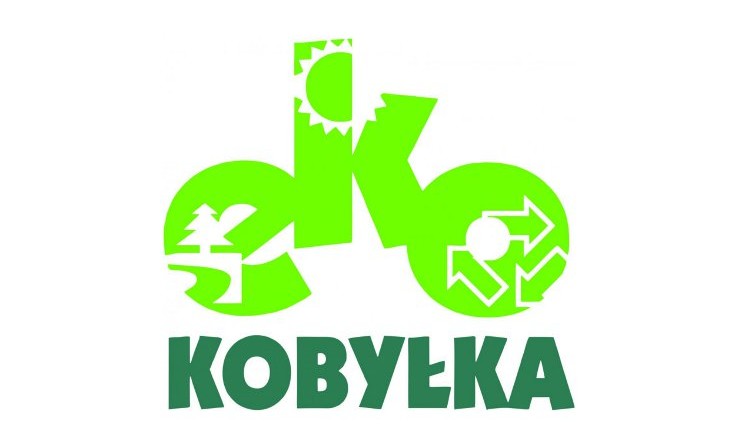 Liczba osób wg deklaracji
Liczba osób zameldowanych
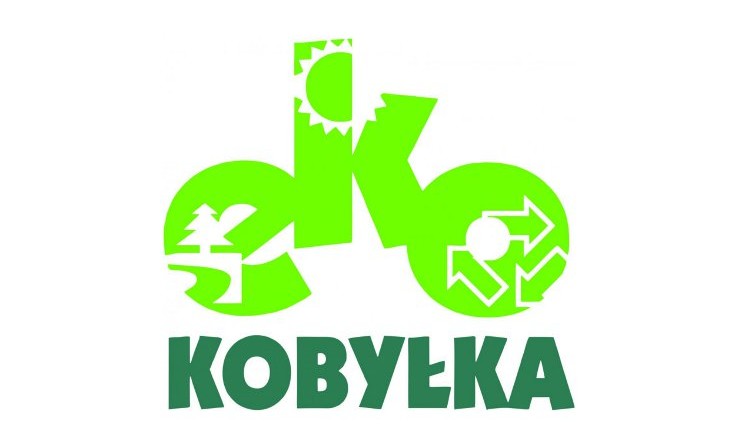 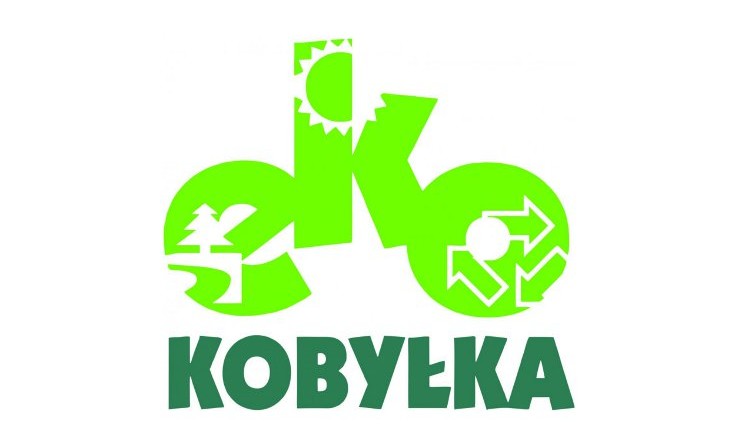 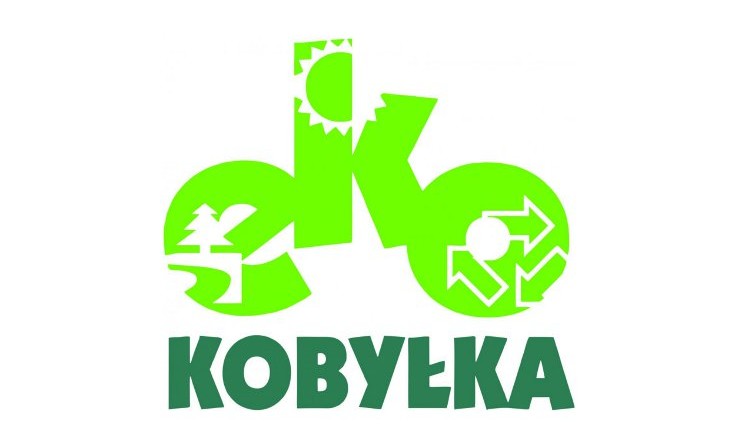 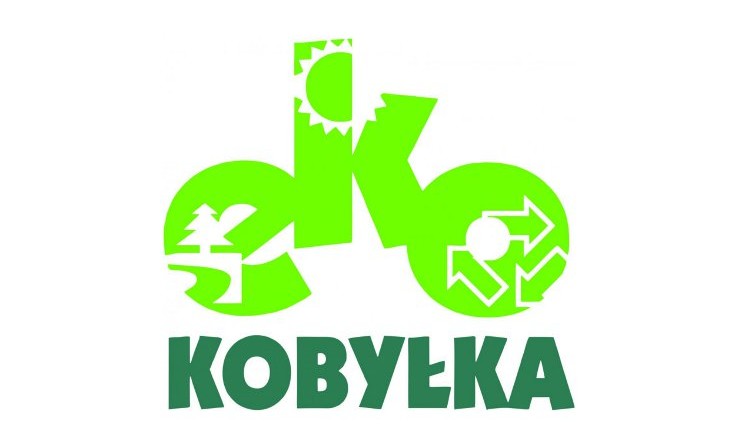